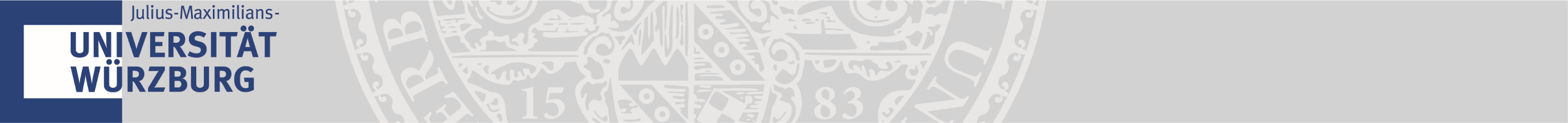 RLFB »Digitale Medien im Physikunterricht «, Würzburg, 21.3.2019
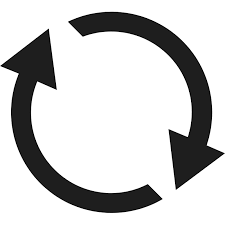 Flipped Classroomim Physikunterricht
Dr. Frank Finkenberg | Physik und ihre Didaktik | frank.finkenberg@physik.uni-wuerzburg.de
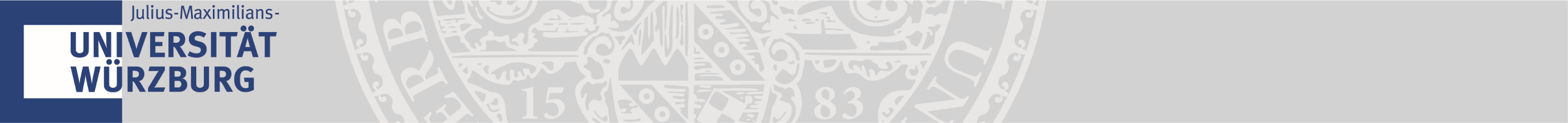 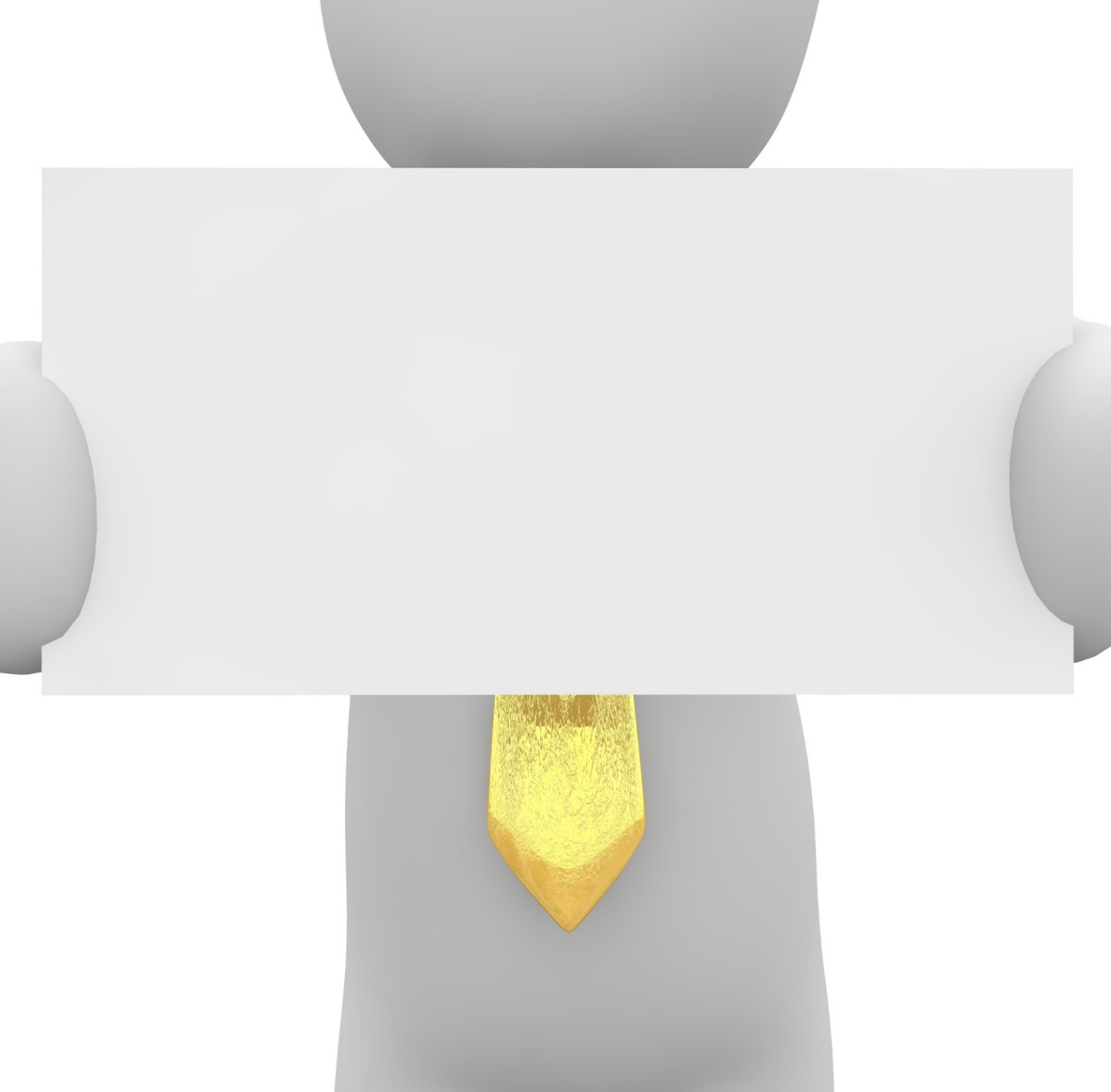 Dr. Frank Finkenberg
Seminarlehrer für Physik
am Friedrich-Koenig-Gymnasium, Würzburg

Abgeordnet als Wiss. Mitarbeiter an
den Lehrstuhl für Physik und ihre Didaktik

Dissertation zur Lernwirksamkeit des Flipped Classroom im Physikunterricht der Oberstufe
[Speaker Notes: Fragen sind immer willkommen – am besten direkt stellen.]
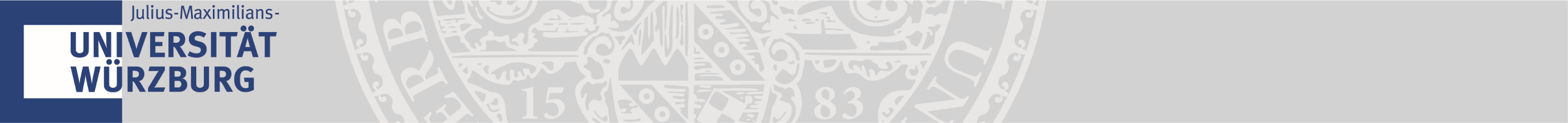 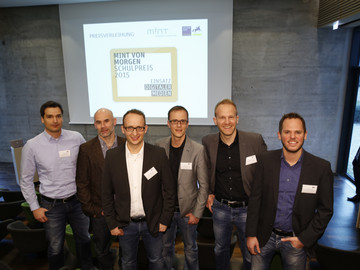 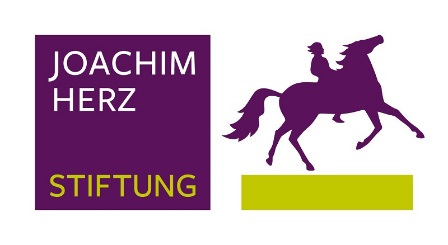 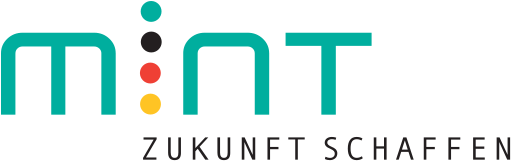 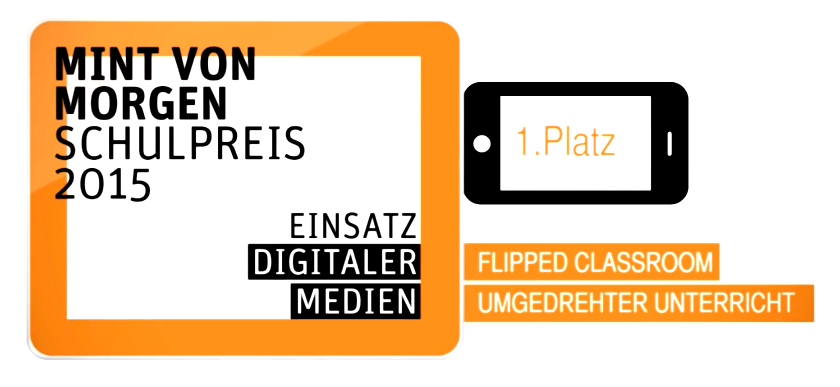 https://www.joachim-herz-stiftung.de/fileadmin/_processed_/csm__P8A8238_1801_f6ecda6b94.jpg
[Speaker Notes: Fragen sind immer willkommen – am besten direkt stellen.]
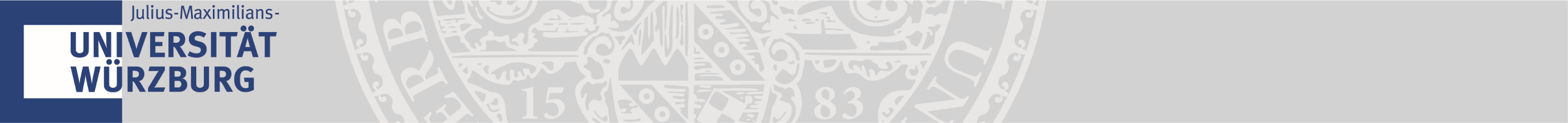 1. Was ist der Flipped Classroom?      2. Vor- und Nachteile               3. Hilfen zur Umsetzung
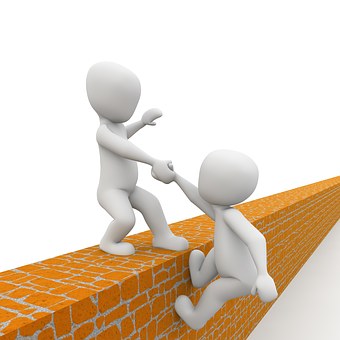 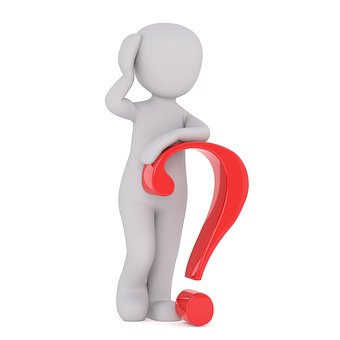 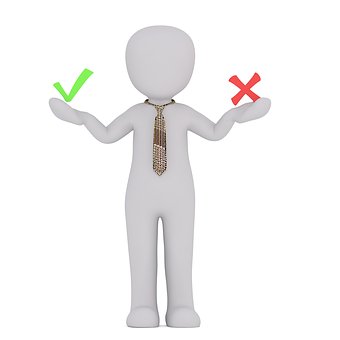 [Speaker Notes: Fragen sind immer willkommen – am besten direkt stellen.]
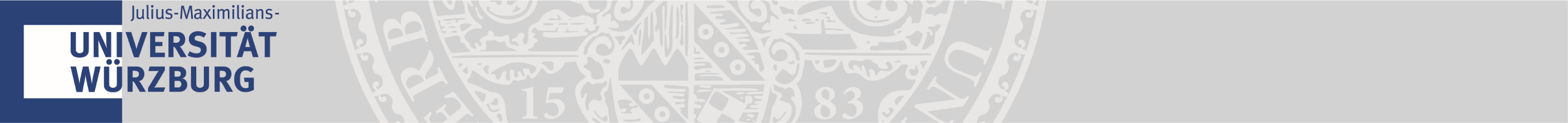 Konventionell
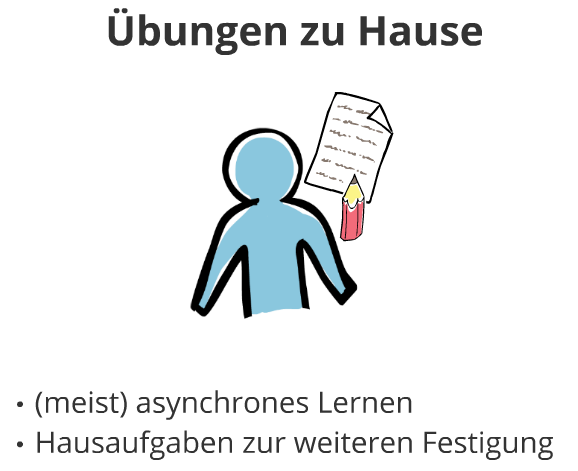 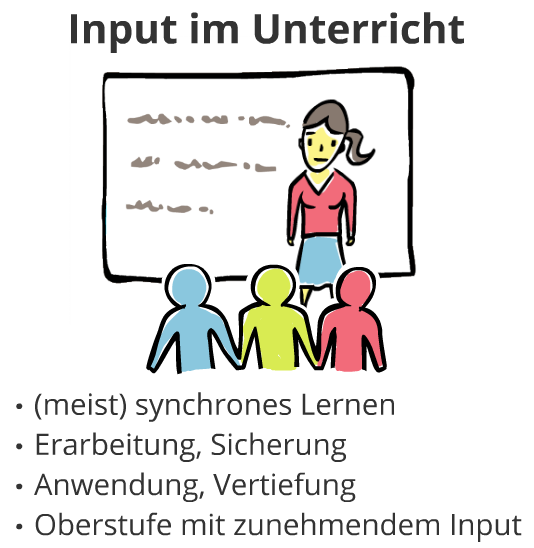 1. Was ist der Flipped Classroom?           2. Vor- und Nachteile                3. Hilfen zur Umsetzung
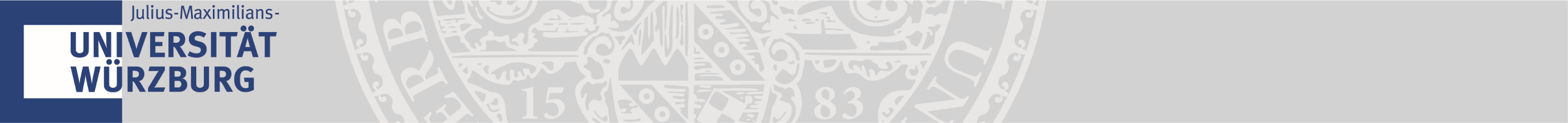 Flipped Classroom
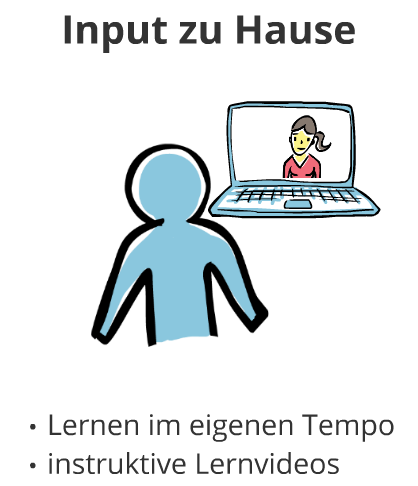 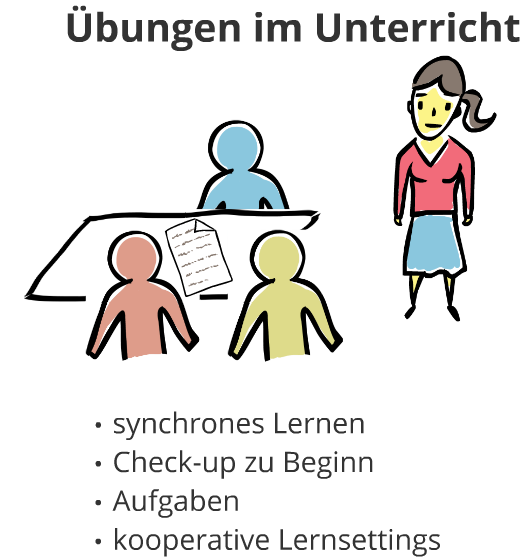 1. Was ist der Flipped Classroom?           2. Vor- und Nachteile                3. Hilfen zur Umsetzung
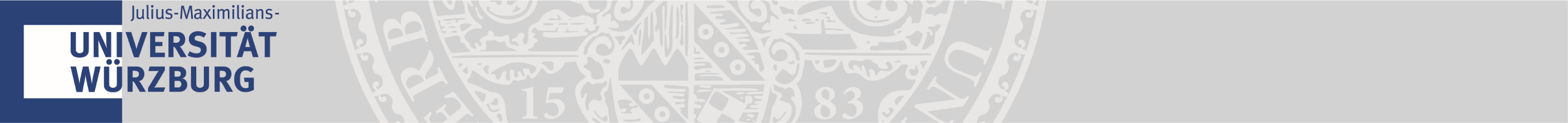 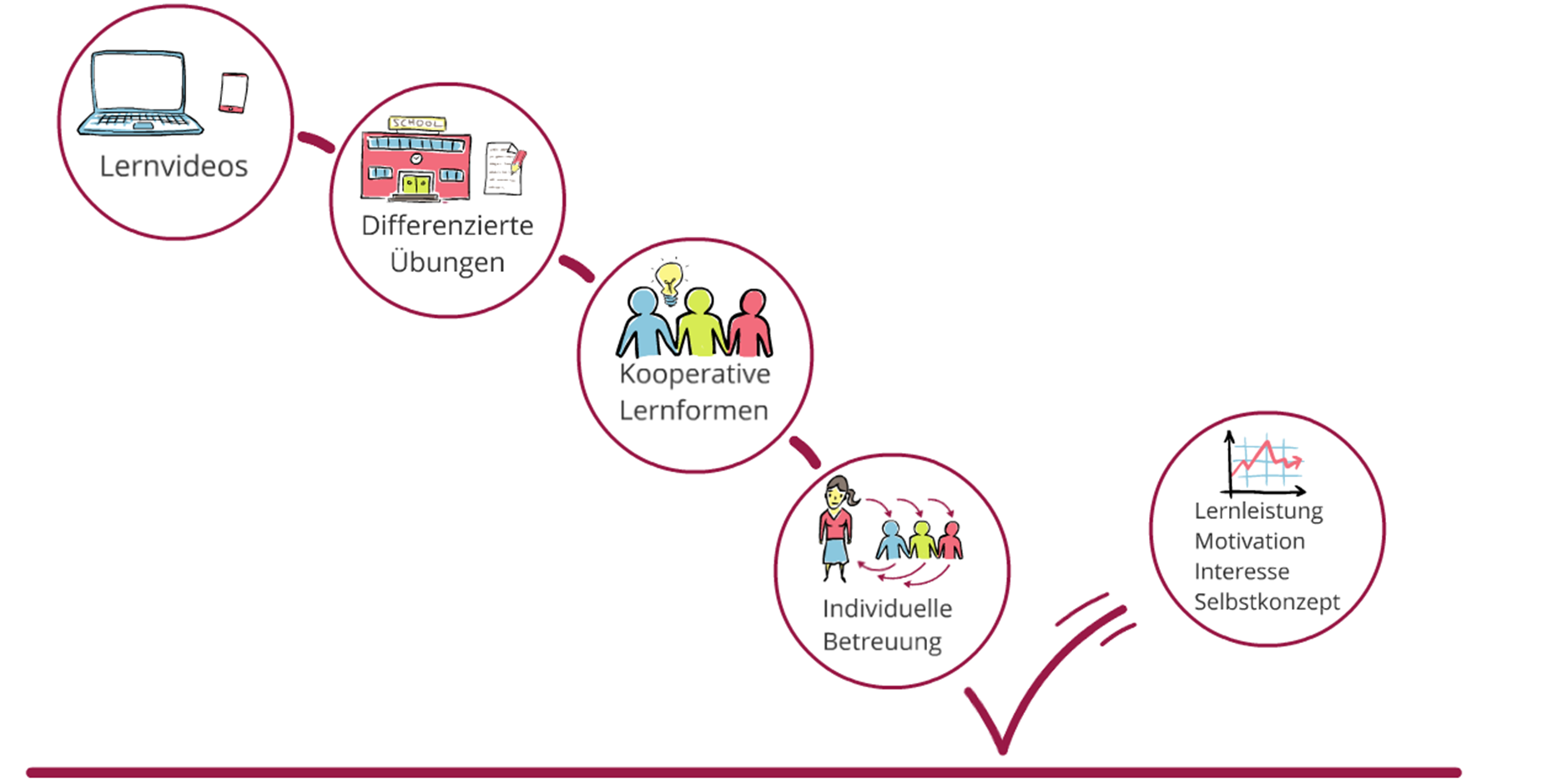 Wirksamkeit des
Flipped Classroom
1. Was ist der Flipped Classroom?           2. Vor- und Nachteile                3. Hilfen zur Umsetzung
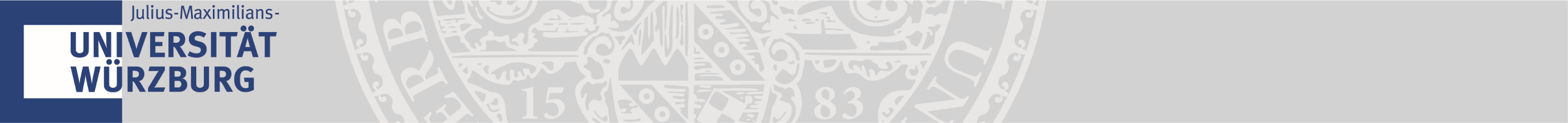 Interesse am Flipped Classroom (weltweit)
Relative Anzahl der Suchanfragen bei Google
Google Trends, 2019
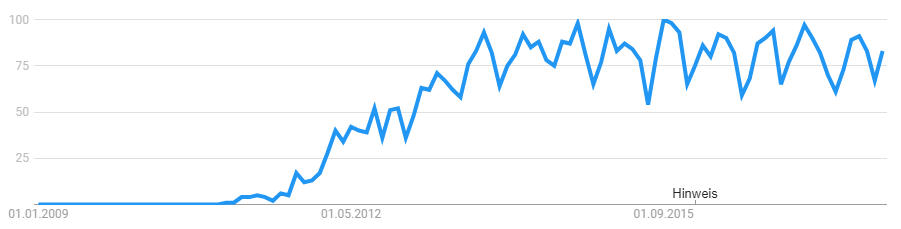 https://trends.google.de/trends/explore?date=2009-01-01%202019-03-15&q=Flipped%20Classroom / abgerufen am 15.03.2019
1. Was ist der Flipped Classroom?           2. Vor- und Nachteile                3. Hilfen zur Umsetzung
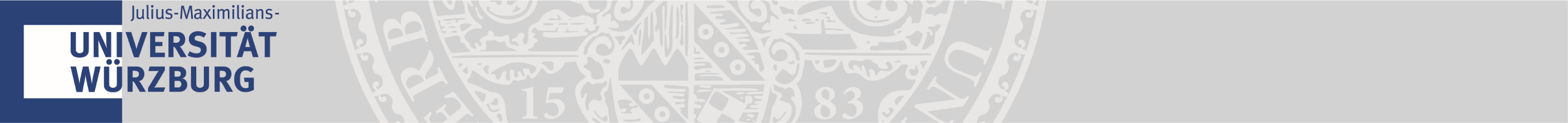 Ausgangsorte der Suchanfragen bei Google
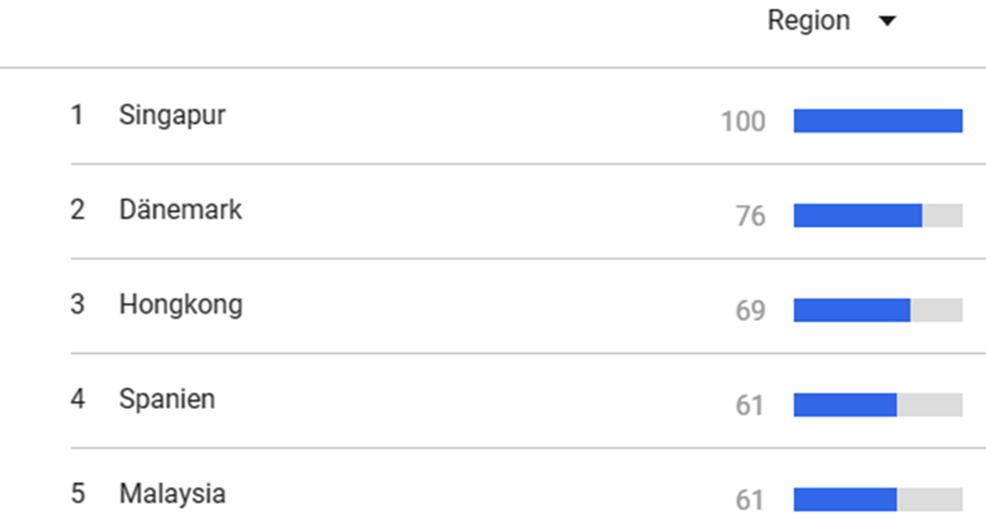 Interesse am Flipped Classroom
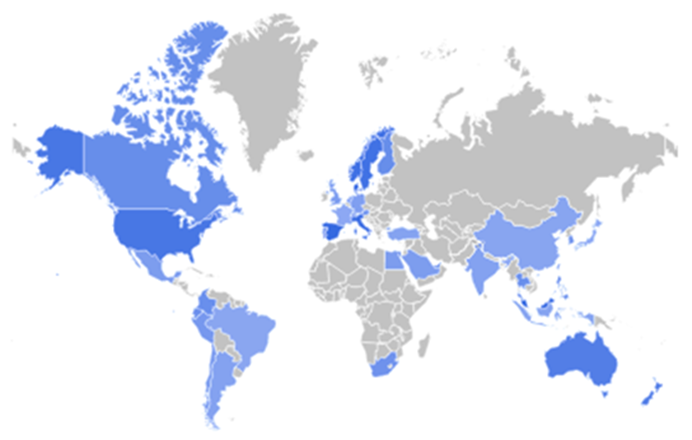 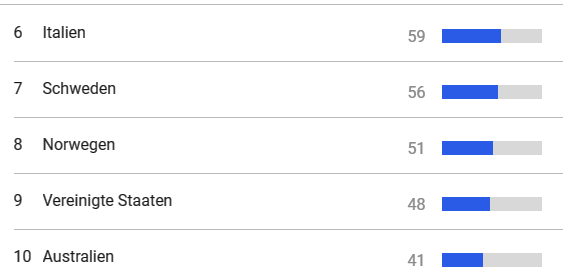 https://trends.google.de/trends/explore?date=2009-01-01%202019-03-15&q=flipped%20classroom
Stand: 15.3.2019
1. Was ist der Flipped Classroom?           2. Vor- und Nachteile                3. Hilfen zur Umsetzung
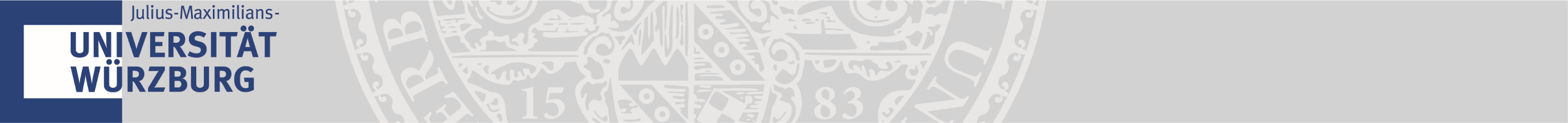 Beispiele für Videoformate:
Folienpräsentations-Screencast
Legetechnik
1. Was ist der Flipped Classroom?           2. Vor- und Nachteile                3. Hilfen zur Umsetzung
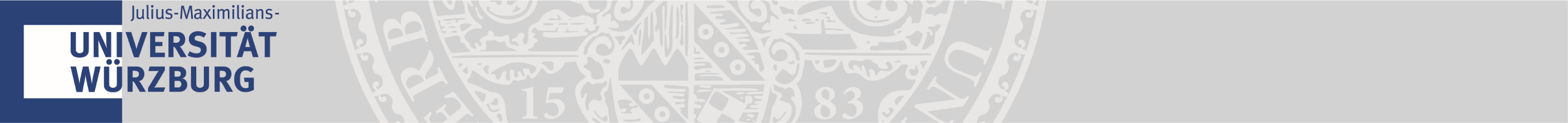 Beispiele:
Handschrift-Screencast
Videografie
1. Was ist der Flipped Classroom?           2. Vor- und Nachteile                3. Hilfen zur Umsetzung
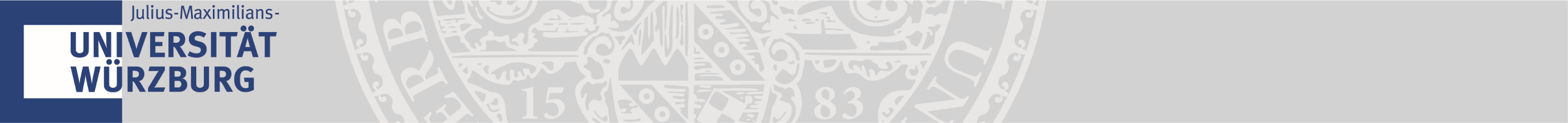 Vor- und Nachteile
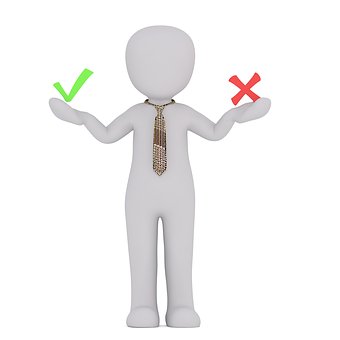 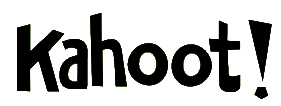 www.kahoot.it
1. Was ist der Flipped Classroom?           2. Vor- und Nachteile                3. Hilfen zur Umsetzung
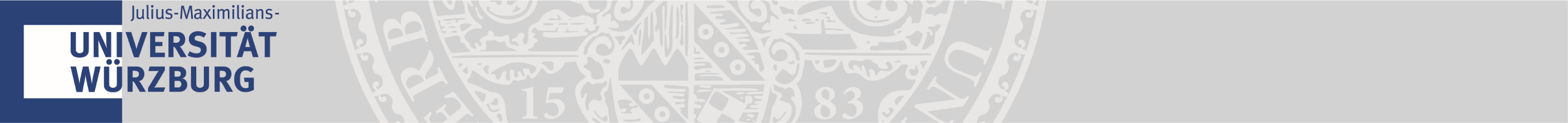 Höherer Zeitaufwand
(Mason et al., 2013; Cieliebak, 2014; Yeoung & O‘Malley, 2014)
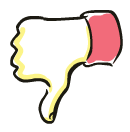 Nur geringfügig bessere Ergebnisse bzw. keine Unterschiede
in Fachwissenstests
(Martin et al., 2013; Mason et al., 2013; Cieliebak, 2014; Muson & Pierce, 2015)
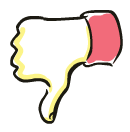 Deutlich bessere Ergebnisse in Fachwissenstest
(Moravec et al., 2010; Deslaurieres et al., 2011; Davies et al., 2013, Missildine et al., 2013;
Albert & Beatty, 2014; McLaughin et al., 2014; Asiksoy & Özdamli, 2016; Zoe et al., 2016)
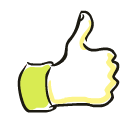 Verbesserung von Soft-Skills bzw. der Selbsteinschätzung (Methoden-,
Kommunikations-, Selbst- und Personalkompetenz)
(Cielibak, 2014; Butt, 2014; Ferreri & O‘Connor, 2013; Gilboy et al., 2014; Critz & Wright, 2013,Asiksoy & Özdamli, 2016)
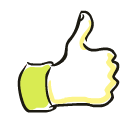 1. Was ist der Flipped Classroom?           2. Vor- und Nachteile                3. Hilfen zur Umsetzung
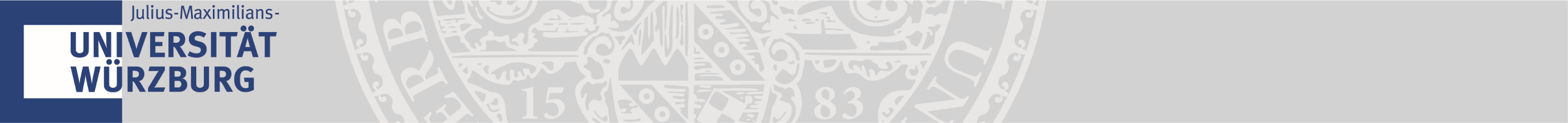 Eigene Erfahrung
Längere und effektivere Auseinandersetzung der SuS mit den Inhalten
Höhere Motivation der SuS auch über den Neuheitseffekt hinaus
Mehr Partner- und Gruppenarbeit
SuS geben sich gegenseitig Hilfestellungen
Bessere Einschätzung des individuellen Lernstands durch den L
Bessere Möglichkeit des L, individuelle Hilfestellungen zu geben
Bessere Binnendifferenzierung durch Wahlaufgaben
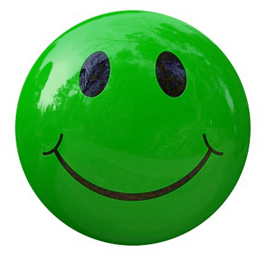 Größerer zeitlicher Aufwand (im ersten Durchlauf)
Nicht alle SuS schauen die Videos
Manche SuS fühlen sich durch die Eigenverantwortung überfordert
Keine klassischen Lehrer-Schüler-Gespräche
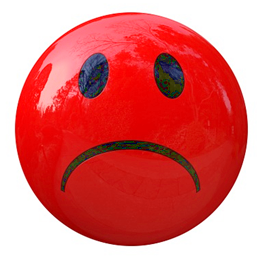 1. Was ist der Flipped Classroom?           2. Vor- und Nachteile                3. Hilfen zur Umsetzung
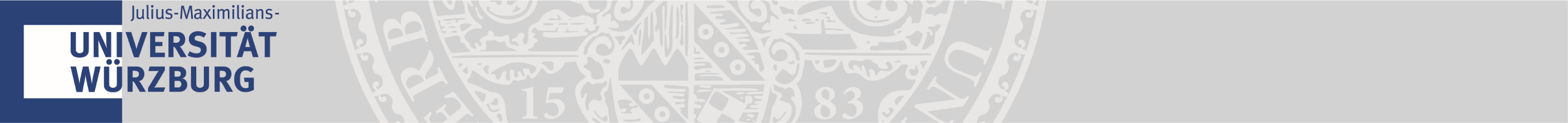 Hilfen zur Umsetzung
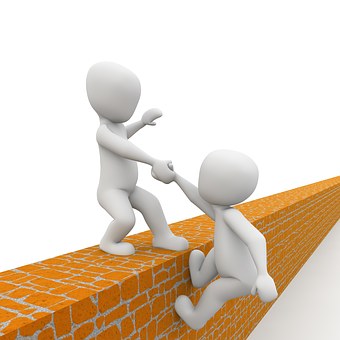 1. Was ist der Flipped Classroom?           2. Vor- und Nachteile                3. Hilfen zur Umsetzung
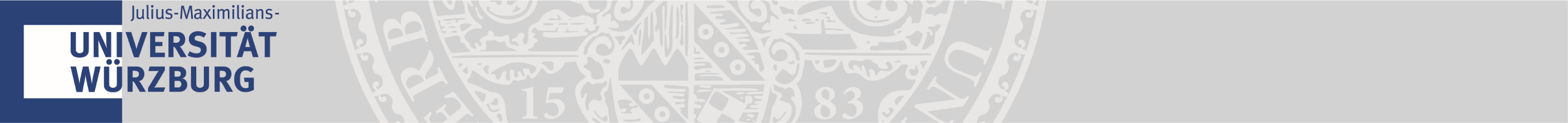 Wo bietet sich der Flipped Classroom im Physikunterricht an?
= Wofür möchte ich den SuS viel Zeit zur Verfügung stellen? (→ Unterrichtsaktivität)
= Welche Phase des Unterrichts ist am stärksten lehrerzentriert? (→ Video)
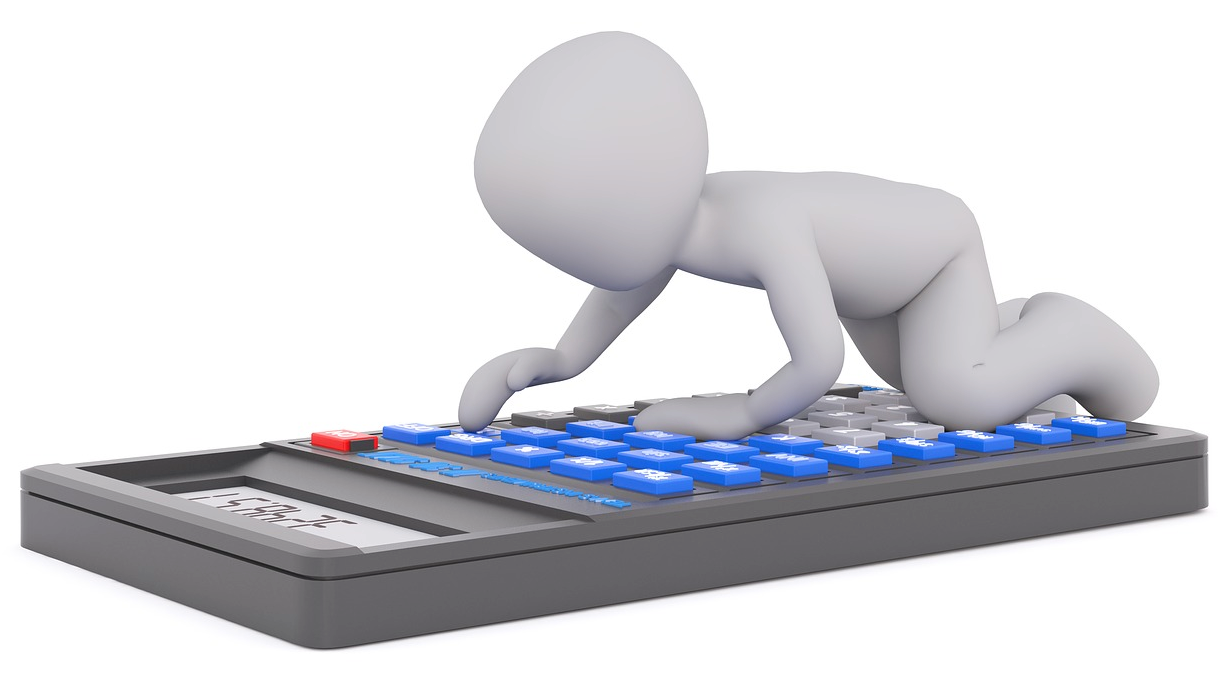 Anwenden/Vertiefen:Aufgaben lösen, Rechnen, Arbeiten mit Diagrammen
Schülerexperimente:Experimentieren, Auswerten, Fehlerbetrachtungen
…
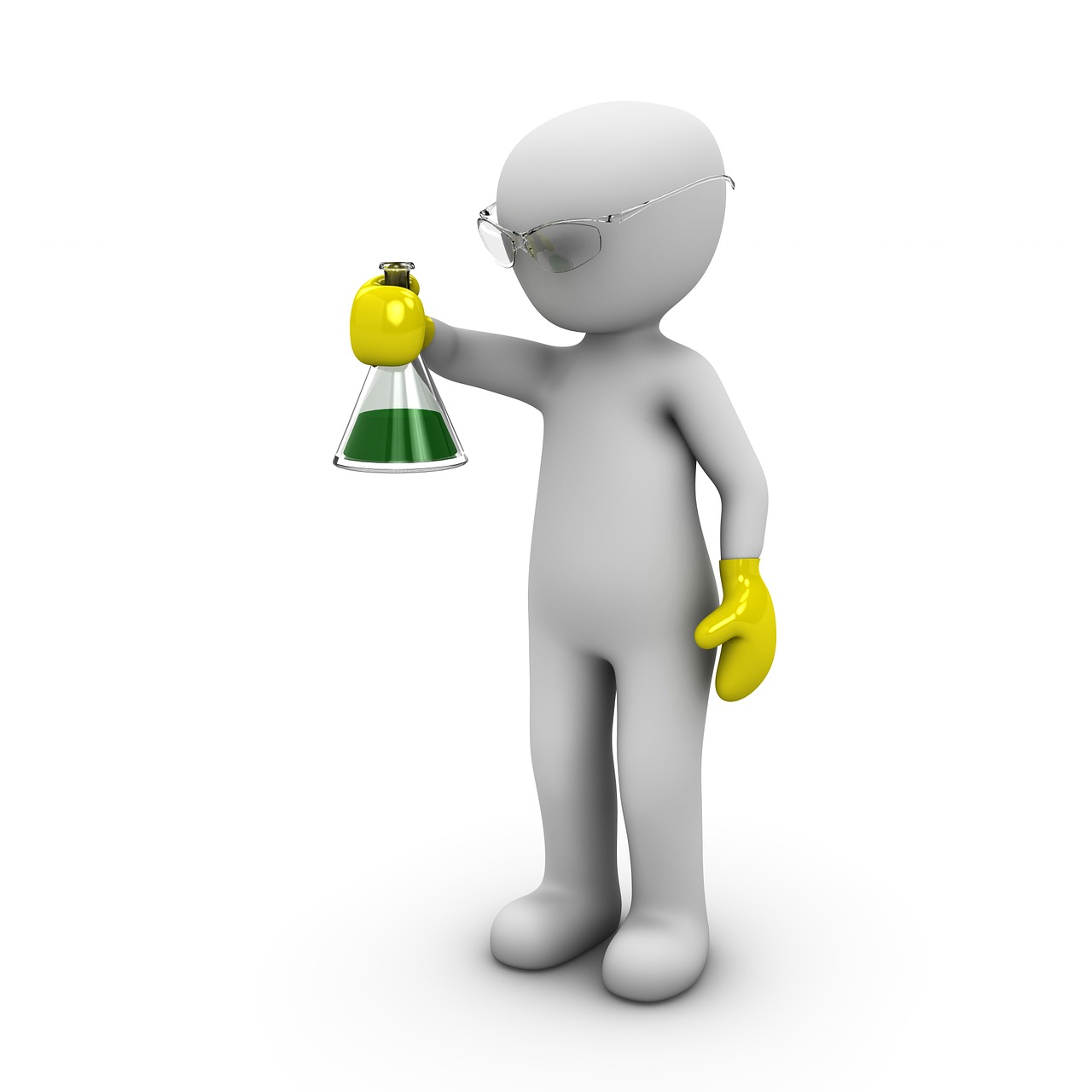 1. Was ist der Flipped Classroom?           2. Vor- und Nachteile                3. Hilfen zur Umsetzung
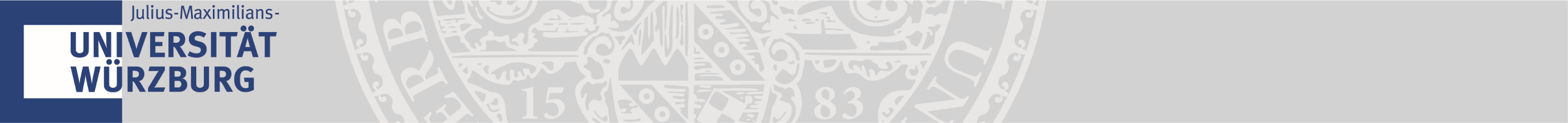 Worauf ist zu achten?
SuS übernehmen Verantwortung für ihre Lernen
Keine Wiederholung der Inhalte der Videos im Unterricht (Verständnisfragen sind natürlich möglich)
Nicht die Videos stehen im Zentrum, sondern die Unterrichtsaktivität
Fremdvideos sind ok, aber eigene Videos sind oft passender
kein Perfektionismus bei der Videoproduktion
Videos nicht länger als 5-7 Minuten
Nicht alles im Video vorwegnehmen: Auch entdeckendes Lernen im Unterricht ermöglichen.Video kann auch Probleme im Unterricht nachbereitend auflösen. (Lernvideos ≠ Lehrervortrag)
Assessment in Form eines Quizzes
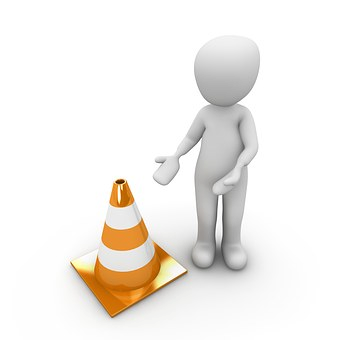 1. Was ist der Flipped Classroom?           2. Vor- und Nachteile                3. Hilfen zur Umsetzung
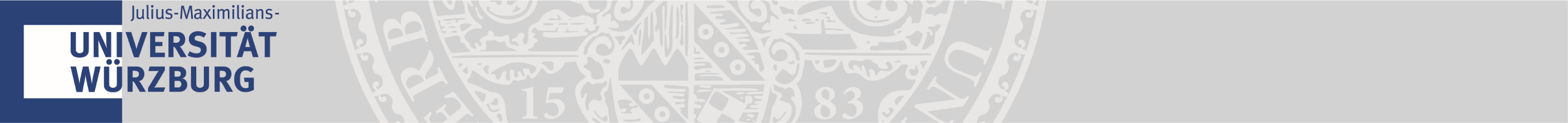 Planungsschritte
Videoproduktion
Videos verfügbar machen
Quiz
Unterrichtsaktivität
Flipped Classroom Community
Screencast: Powerpoint, Loom (Chrome-Erweiterung)Videoeditor: Shotcut, Openshot
Vimeo, Youtube, Mebis
zuhause: learningapps.orgim Unterricht: kahoot.it
 …
  umgedrehterunterricht.de
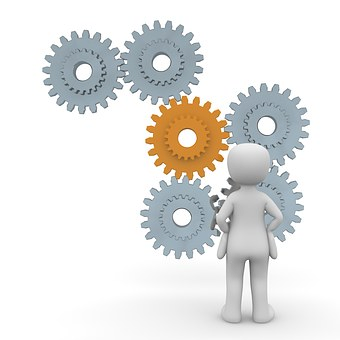 1. Was ist der Flipped Classroom?           2. Vor- und Nachteile                3. Hilfen zur Umsetzung
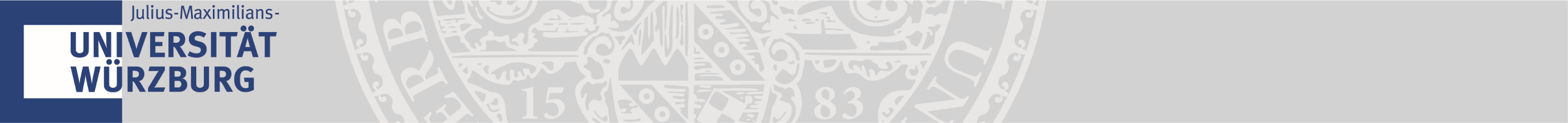 Voice-over-Screencast mit Office 365/Office 2019  (wahlweise mit oder ohne Sprecherbild)
1.
2.
3.
Folien einzeln aufzeichnen
Folie vorbereiten
Modus wechseln
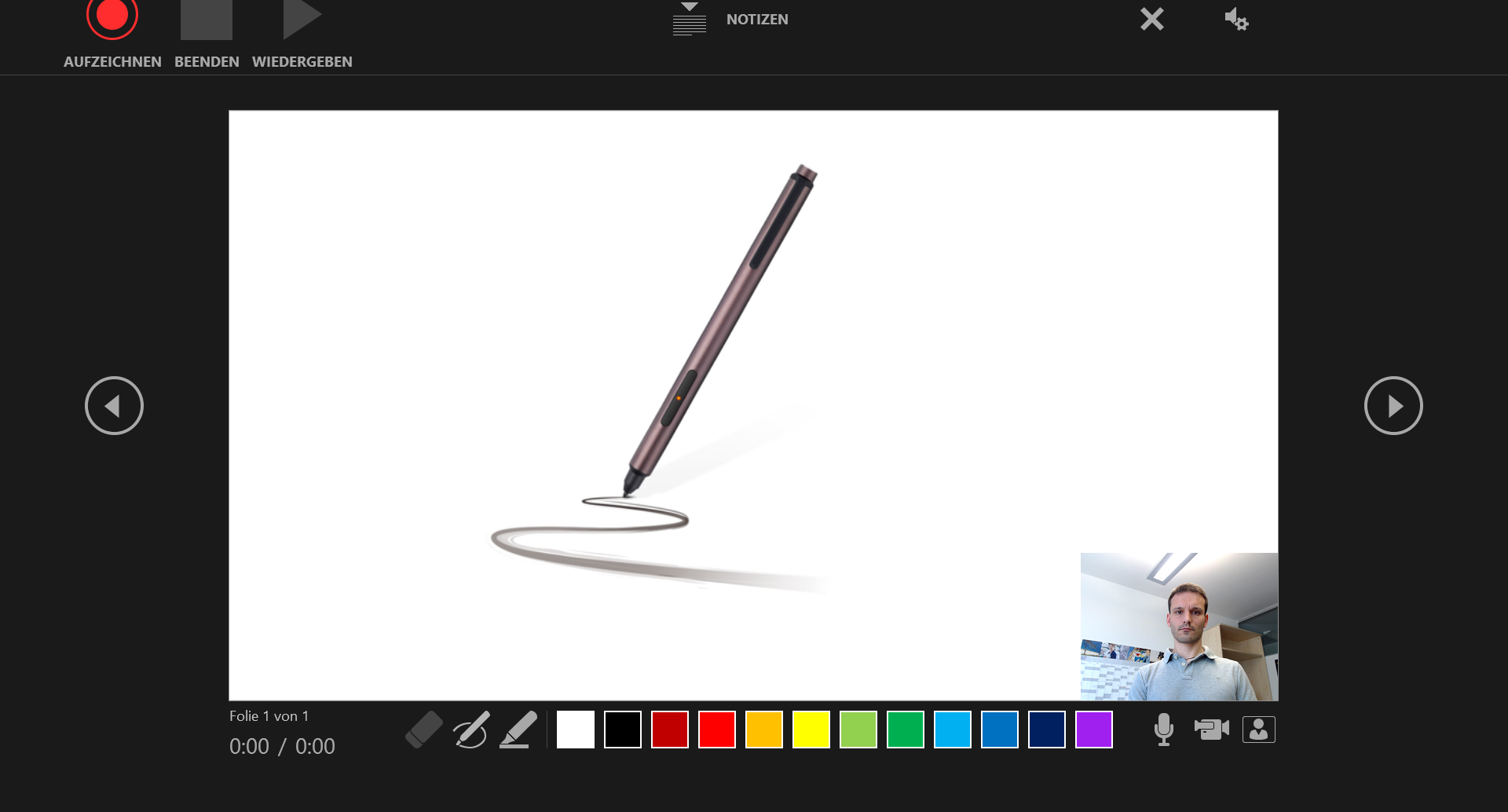 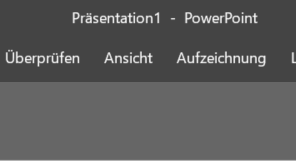 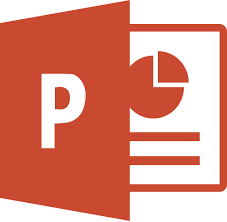 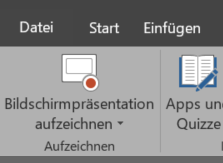 1. Was ist der Flipped Classroom?           2. Vor- und Nachteile                3. Hilfen zur Umsetzung
[Speaker Notes: -> aus separater PP-Datei mit MIX ein Video erzeugen]
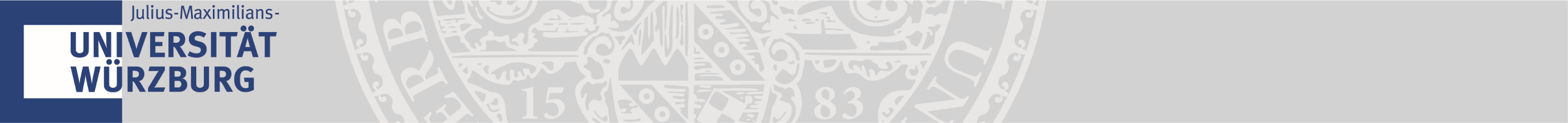 Voice-over-Screencast Office 2013/16 (ohne Sprecherbild)
1.
3.
2.
Folie vorbereiten
Folien in Video exportieren
Folien aufzeichnen
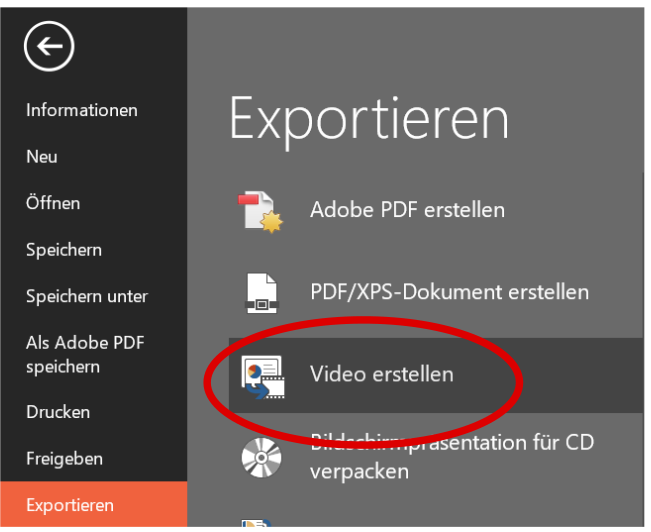 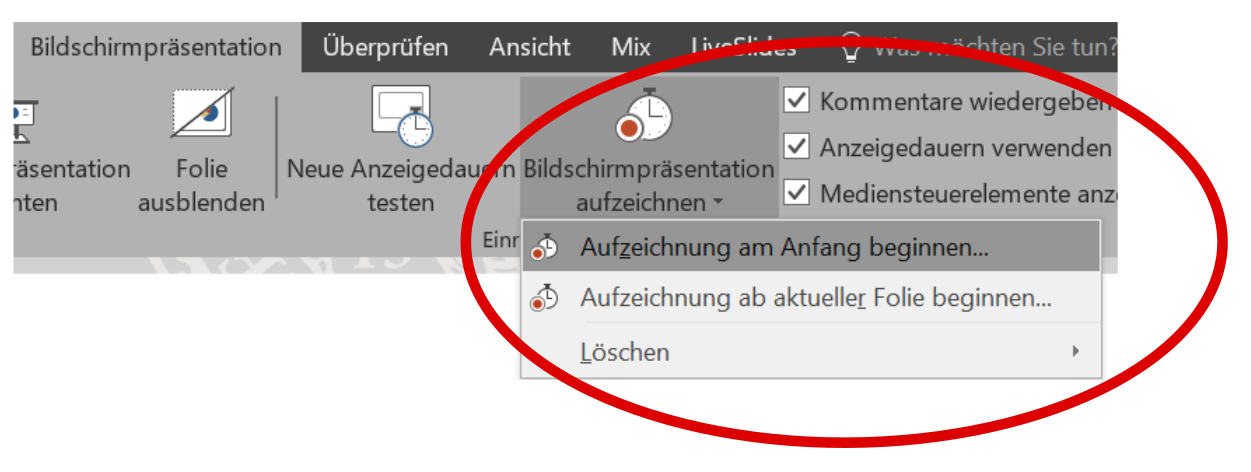 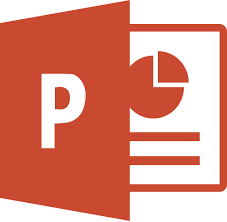 1. Was ist der Flipped Classroom?           2. Vor- und Nachteile                3. Hilfen zur Umsetzung
[Speaker Notes: -> aus separater PP-Datei mit MIX ein Video erzeugen]
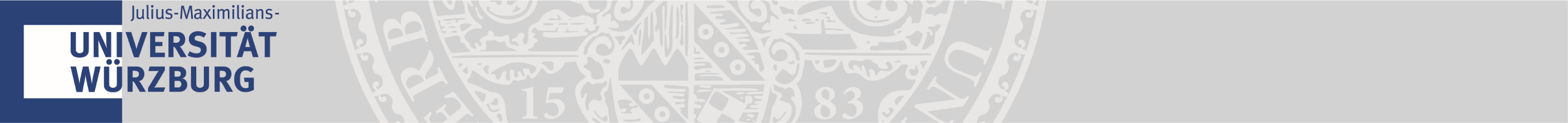 Auswahl an Alternativen (kostenpflichtig):
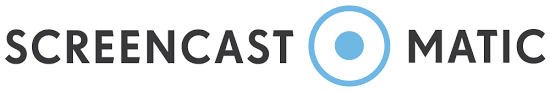 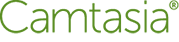 200 EUR
18 EUR/Jahr
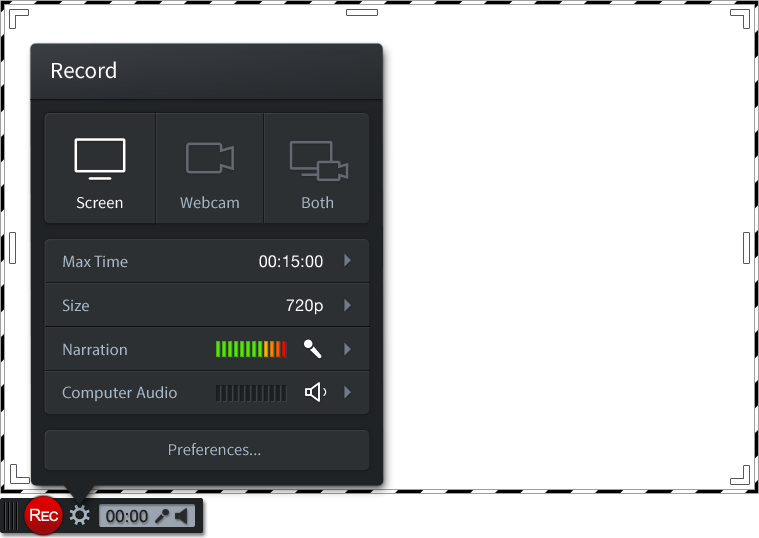 - Screenrecorder (mit Webcam)
- Videoeditor / Videoschnitt
- 30 Tage freie Testversion
- Screenrecorder (mit Webcam)
- einfache Schneidefunktion
1. Was ist der Flipped Classroom?           2. Vor- und Nachteile                3. Hilfen zur Umsetzung
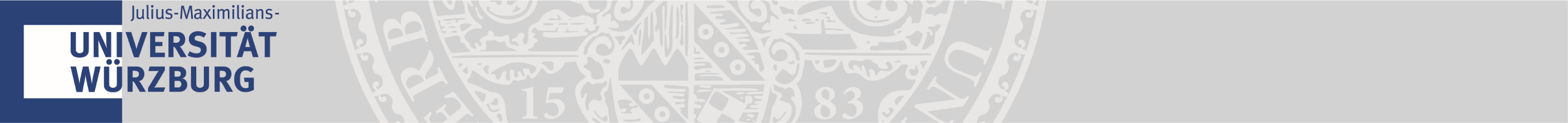 Auswahl an
Alternativen
(kostenfrei):
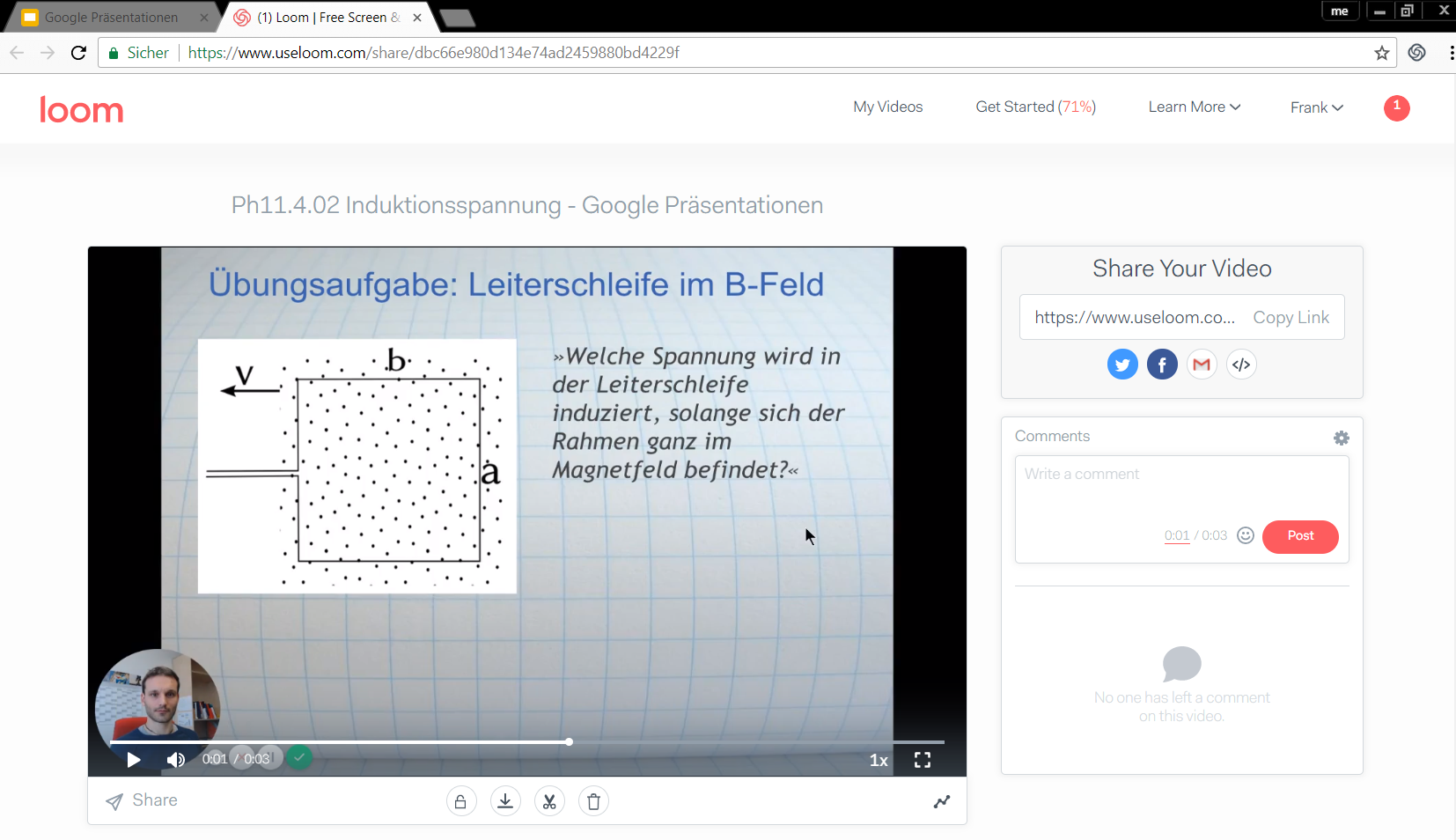 z.B.
Google Präsentationen
mit Loom (Chrome-Erweiterung)
+
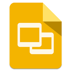 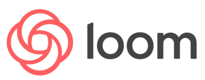 1. Was ist der Flipped Classroom?           2. Vor- und Nachteile                3. Hilfen zur Umsetzung
[Speaker Notes: Office Mix Videos zeigen]
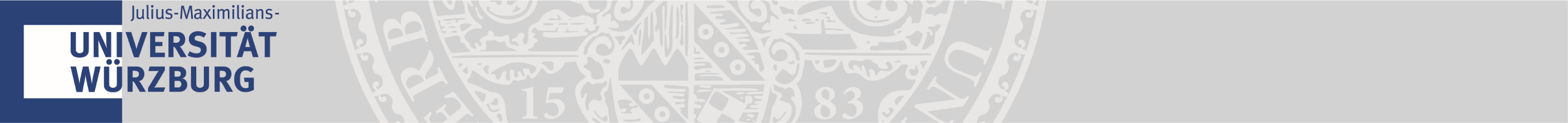 Auswahl an Alternativen (Linux):
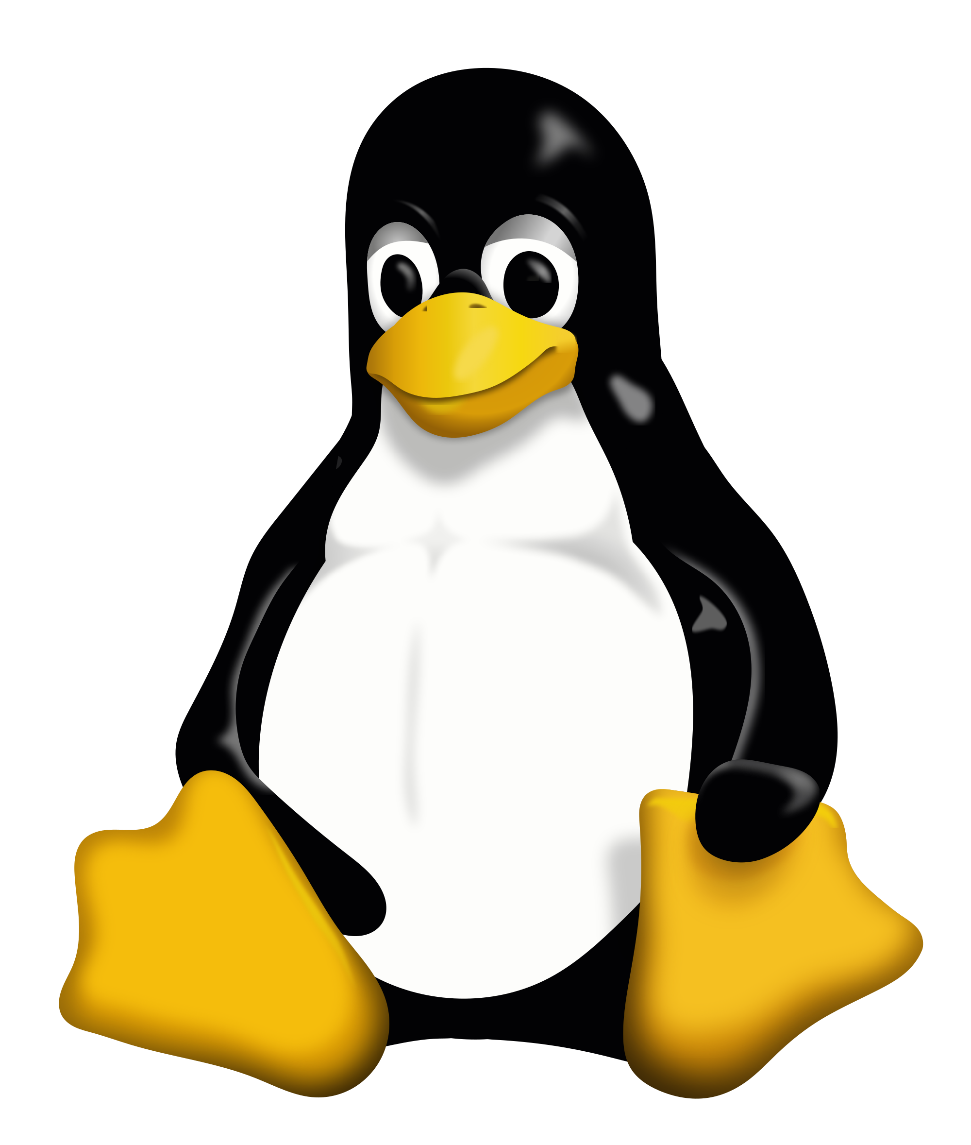 Screencast:


Kazam          SimpleScreenRecorder          OBS MultiPlatform



Videobeabeitung:



OpenShot                    Shotcut                                Kdenlive
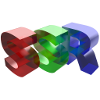 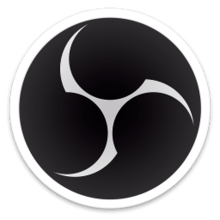 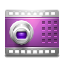 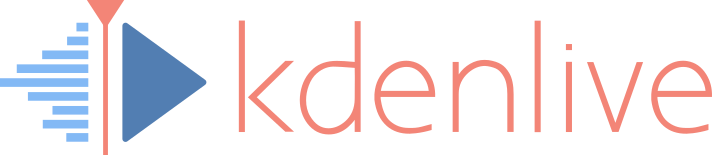 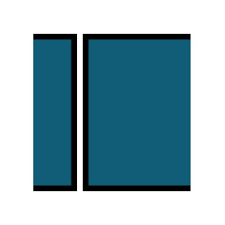 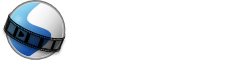 1. Was ist der Flipped Classroom?           2. Vor- und Nachteile                3. Hilfen zur Umsetzung
[Speaker Notes: Office Mix Videos zeigen]
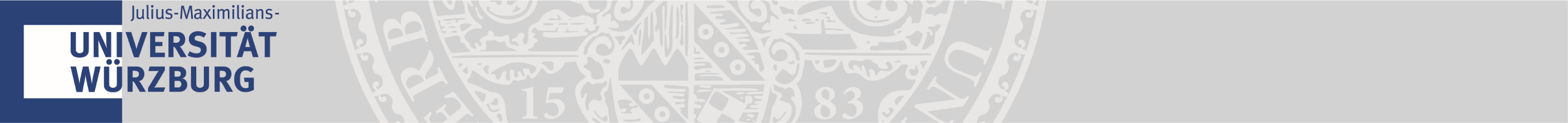 Auswahl an Tablet-Apps:
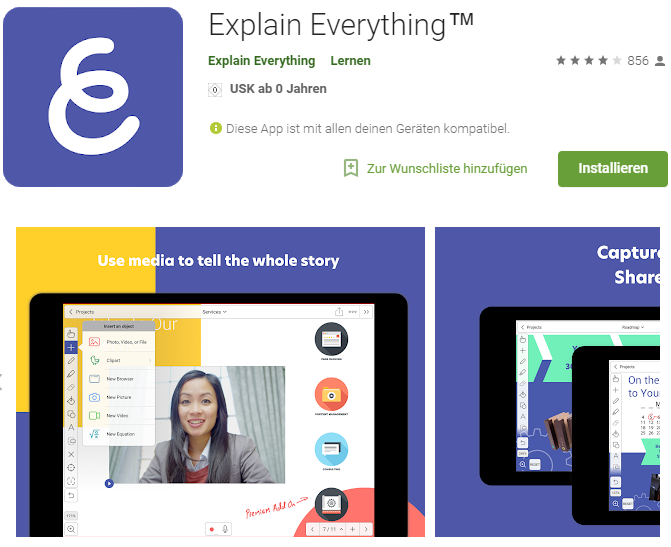 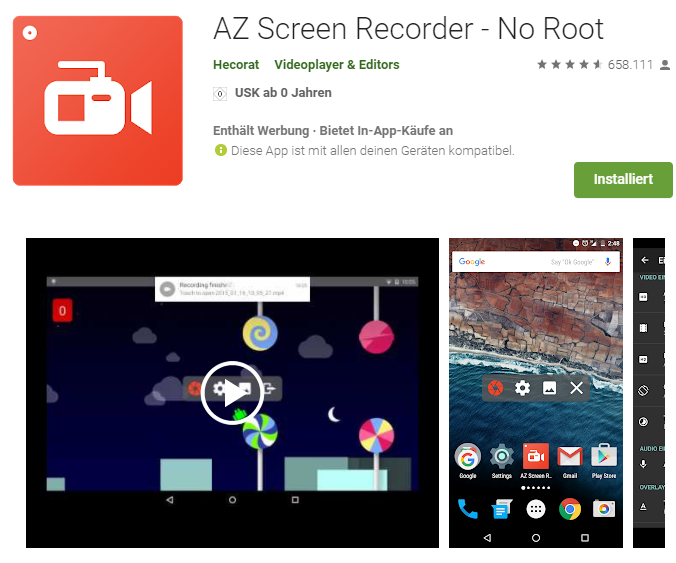 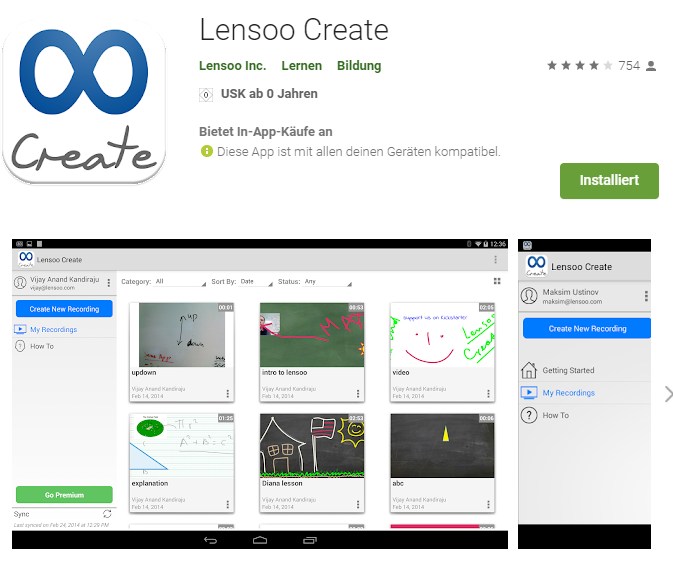 25 EUR/Jahr
2,99 EUR
frei
- Virtual Whiteboard recorder
- kostenpflichtig für Pro-Version
- sicher die beste App
- 30 Tage freie Testversion
- reine Bildschirmaufzeichnung
- mit Schnittfunktion/Bereichauswahl
1. Was ist der Flipped Classroom?           2. Vor- und Nachteile                3. Hilfen zur Umsetzung
[Speaker Notes: Office Mix Videos zeigen]
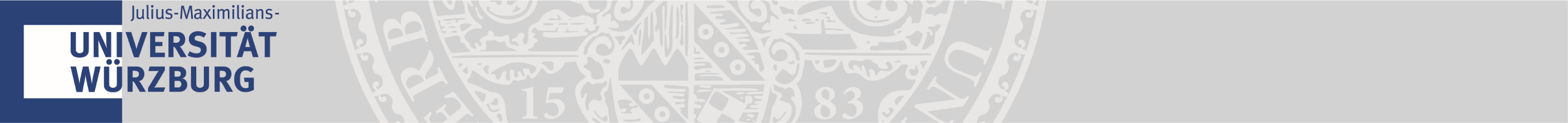 Videos verfügbar machen
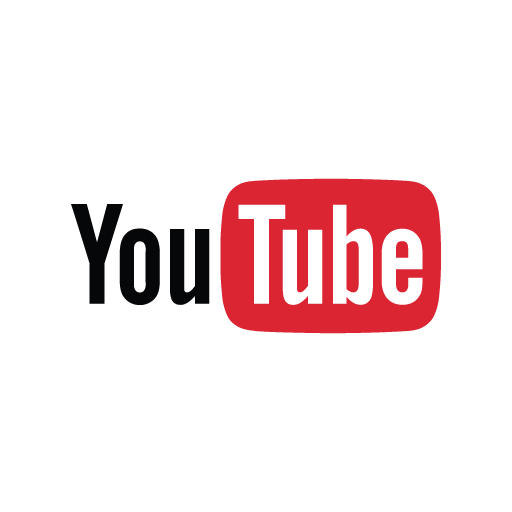 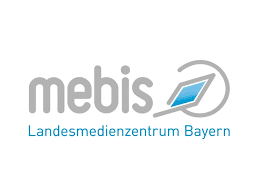 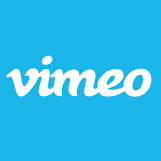 optional:
mit Link,
mit Link+Passwort
1. Was ist der Flipped Classroom?           2. Vor- und Nachteile                3. Hilfen zur Umsetzung
[Speaker Notes: Office Mix Videos zeigen]
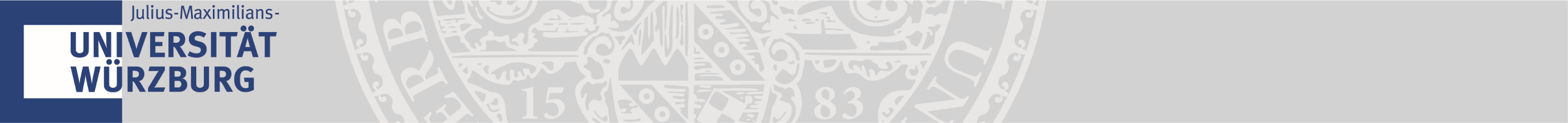 Alternative: Fremdvideos
Beispiel: Sofatutor.com
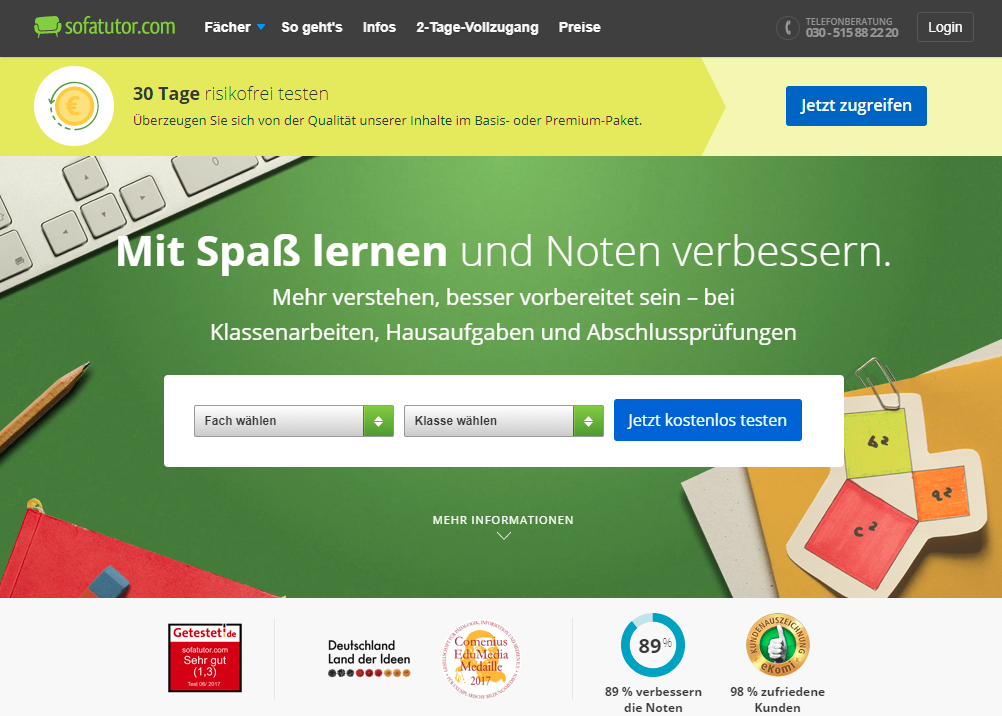 Als Lehrkraft kostenlosregistrieren(Schulbescheinigung nötig)
Video auswählen
Einen Freigabelink für Schülererstellen und mit ihnen teilen(z.B. Mebis), 2 Wochen lang gültig
1. Was ist der Flipped Classroom?           2. Vor- und Nachteile                3. Hilfen zur Umsetzung
[Speaker Notes: Office Mix Videos zeigen]
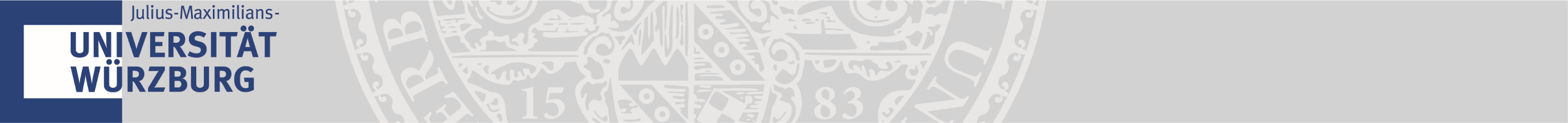 Quiz
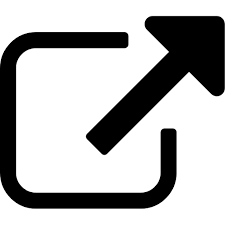 Noch zu Hause:
Online-Quiz
Zu Beginn der Stunde:
Farbkarten, Clicker, Voting-Apps
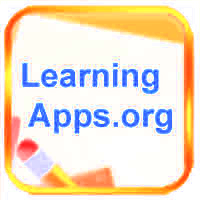 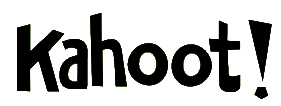 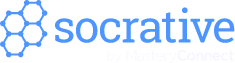 socrative.com
kahoot.it
learningapps.org
1. Was ist der Flipped Classroom?           2. Vor- und Nachteile                3. Hilfen zur Umsetzung
[Speaker Notes: learningapps.org zeigen]
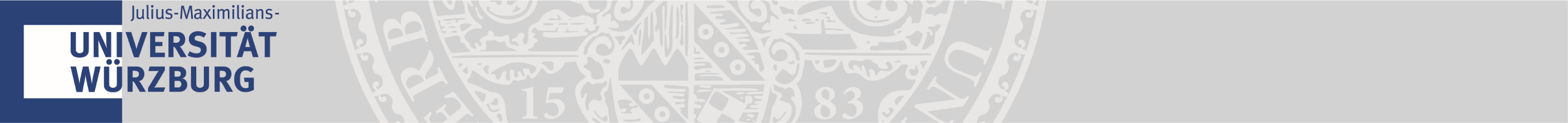 Quiz mit Kontrollfunktion: https://learningapps.org
„Apps durchstöbern“ oder „App erstellen“ merken in „Meine Apps“
„Meine Klassen“→ „Klasse erstellen“ → „Schülerkonten“→ „weitere Schülerkonten erstellen“
„Meine Klassen“→ „Klassenordner“→ Ordner erstellen →„App hinzufügen“ (aus Meine Apps)
Nach Einloggen und Bearbeiten der Schüler:Ergebnisse unter „Meine Klassen“→ „Statistik“(sortiert nach Ordner und App)
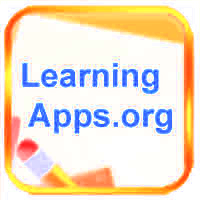 1. Was ist der Flipped Classroom?           2. Vor- und Nachteile                3. Hilfen zur Umsetzung
[Speaker Notes: learningapps.org zeigen]
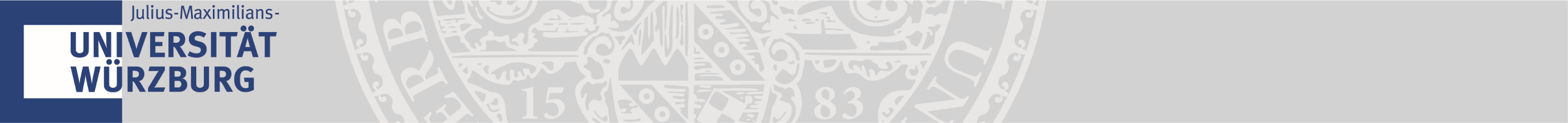 Community
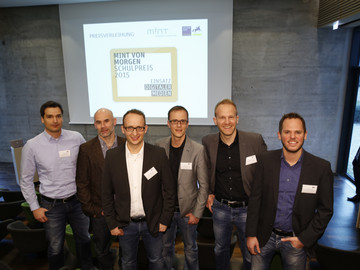 www.umgedrehterunterricht.de
Deutsch: Lernvideos zu Deutsch vom bayrischen Realschulkollegen Dominik vom Dorp
Deutsch: Lernvideos zu Deutsch  von der Kollegin Adrienne Mensch aus Bayern.
Mathematik: Lernvideos zur Mathematik vom bayrischen Kollegen Sebastian Schmidt.
Buchführung/Wirtschaftsrechnen: Lernvideos vom bayrischen Realschulkollegen Christian Mayr
https://www.joachim-herz-stiftung.de/fileadmin/_processed_/csm__P8A8238_1801_f6ecda6b94.jpg
1. Was ist der Flipped Classroom?           2. Vor- und Nachteile                3. Hilfen zur Umsetzung
[Speaker Notes: learningapps.org zeigen]
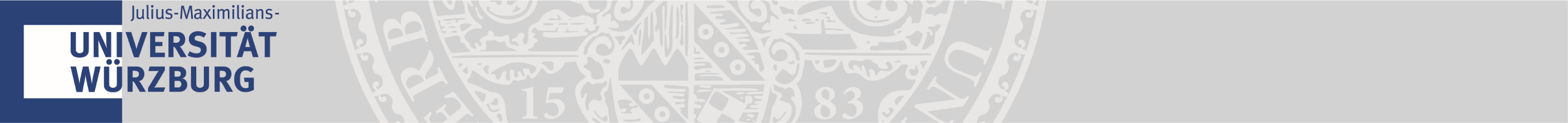 Organisation der Arbeitsphase
1. Was ist der Flipped Classroom?           2. Vor- und Nachteile                3. Hilfen zur Umsetzung
[Speaker Notes: learningapps.org zeigen]
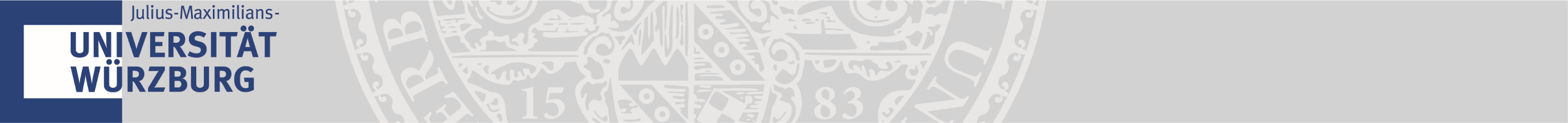 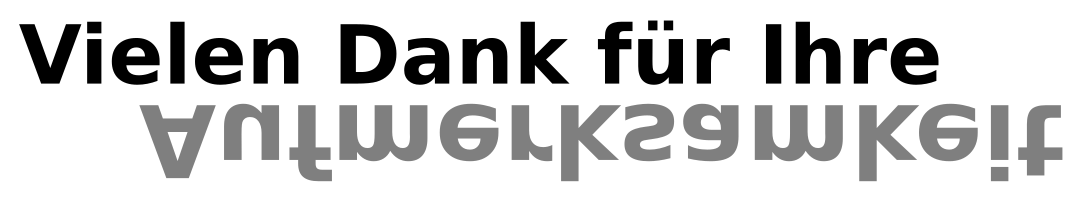